Timothy
“Let No One Despise Your Youth”
Timothy introduced in Acts 16:1-3
He was a native of one of the cities of Pisidia, most likely Lystra. 
His father was Greek (not a convert to Judaism), but his mother (Eunice) was Jewish.
Timothy was not circumcised, but he was raised with a knowledge of the Scriptures and had developed a genuine faith (2 Tim. 1:5, 3:15). 
As a young man, Timothy had a character that caused him to be “well spoken of by the brethren.” 
Paul was so impressed with him that he took Timothy with him on his journey.
Paul and Timothy
“For this reason I have sent Timothy to you, who is my beloved and faithful son in the Lord, who will remind you of my ways in Christ, as I teach everywhere in every church” (1 Cor. 4:17).
Paul and Timothy
“But I trust in the Lord Jesus to send Timothy to you shortly, that I also may be encouraged when I know your state. For I have no one like-minded, who will sincerely care for your state. For all seek their own, not the things which are of Christ Jesus. But you know his proven character, that as a son with his father he served with me in the gospel” (Phil. 2:19-22).
“Let No One Despise Your Youth”
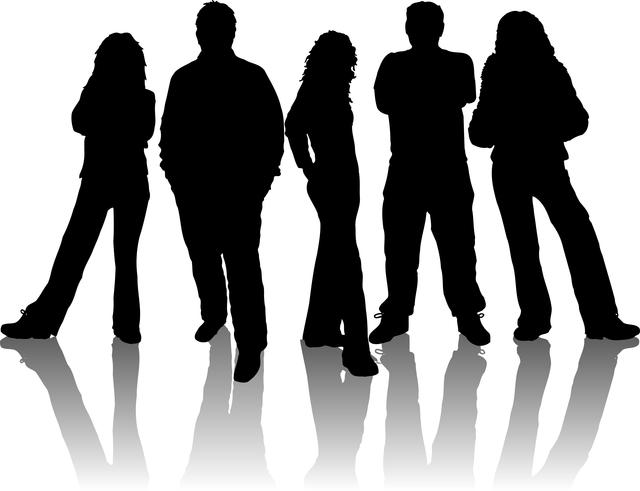 1. Be Respectful
1 Timothy 5:1-2

There is never a reason to be rude to others.
We are to love and give preference to one another (Rom. 12:9-10).
We are to “honor all people, love the brotherhood” (1 Pet. 2:17).
2. FLEE
Translated from the Greek language, it means “to flee away, seek safety by flight” (Thayer). 

Arrogance and Covetousness (1 Tim. 6:3-11).
Youthful Lusts (2 Tim. 2:22; 1 Cor. 6:18).
3. Hold Fast
The Pattern of Sound Words (2 Tim. 1:13). 
The Greek word refers to a sketch that is to be used as an outline or model for imitation. 

Things Which You Have Learned (2 Tim. 3:14-15).
4. Endure
Endure Hardships (2 Tim. 2:3-4).

Life isn’t easy, at any age.
We can complain, we can quit - or we can endure!
5. Show Diligence
2 Timothy 2:15
“Be diligent to present yourself approved to God” (NKJV, NASB)
“Do your best to present yourself to God as one approved” (ESV)

Translated from the Greek word spoudazo which means “to hasten to do a thing, to exert oneself, endeavor, give diligence” (Vine’s).
Timothy was to exercise himself toward godliness (1 Tim. 4:7-8).
Let No One Despise Your Youth
Show Respect To Others
Flee Sinful Situations and Ideas
Hold On To and Follow the Pattern Set Forth in God’s Word
Endure Through the Challenges of Life
Show Diligence